从英语翻译成中文(简体) - www.onlinedoctranslator.com
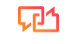 PUSCH基础共享
Cienet BB 南京队
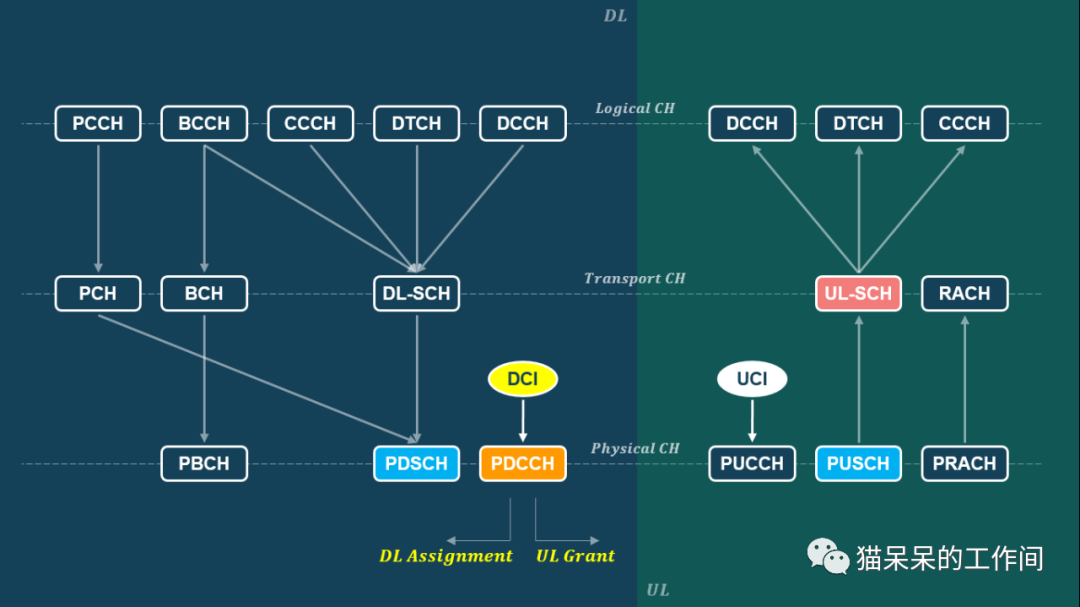 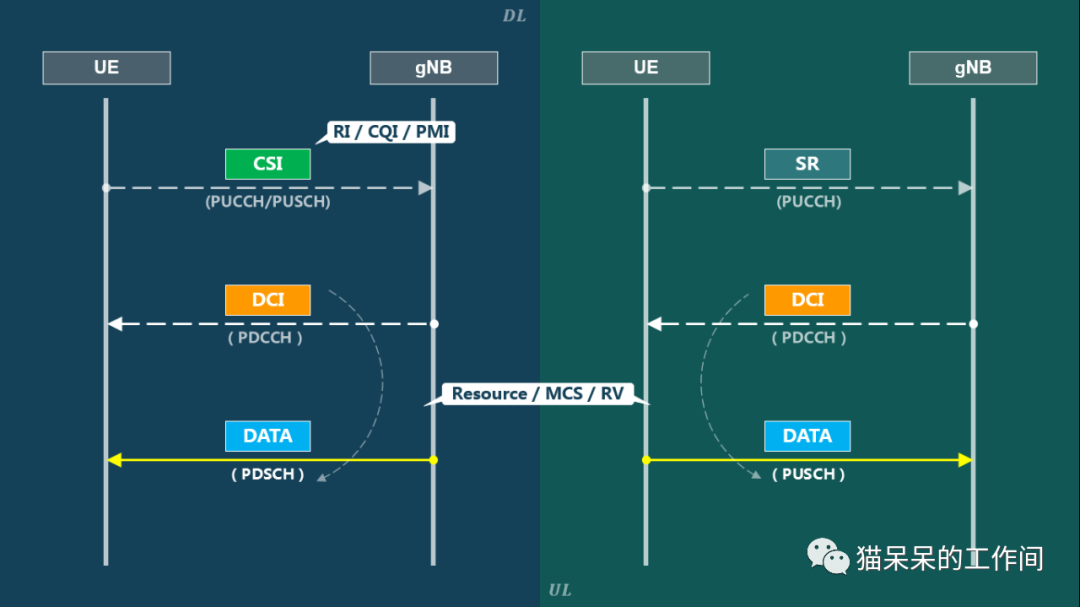 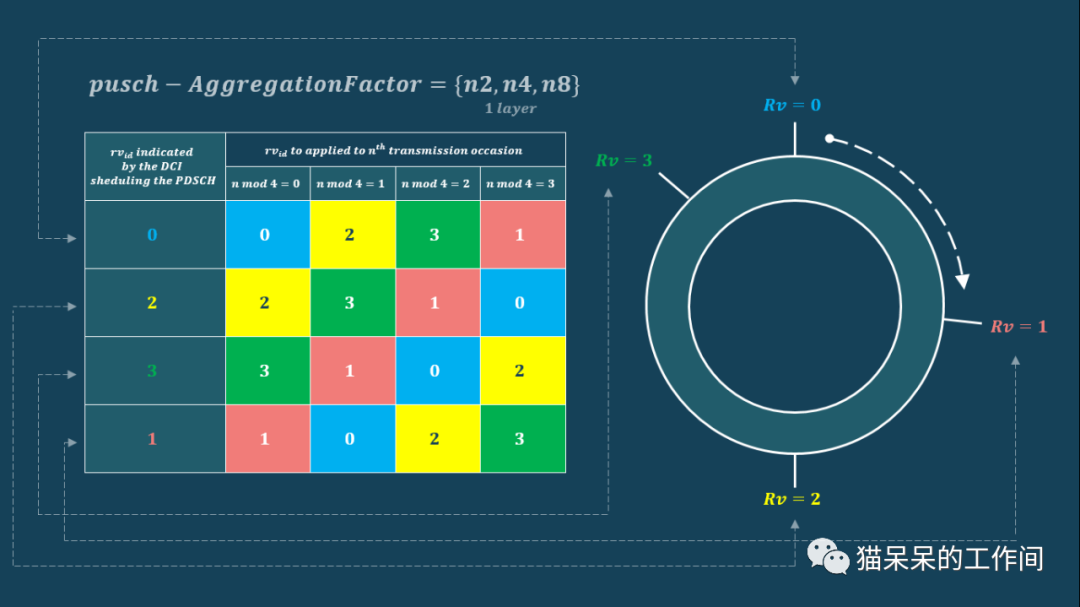 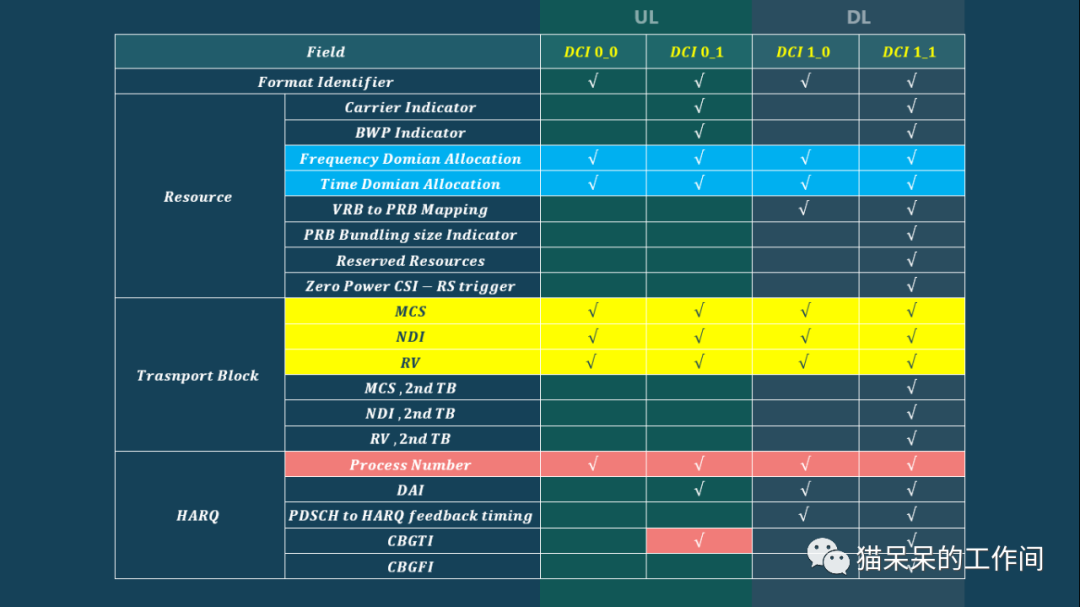 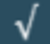 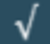 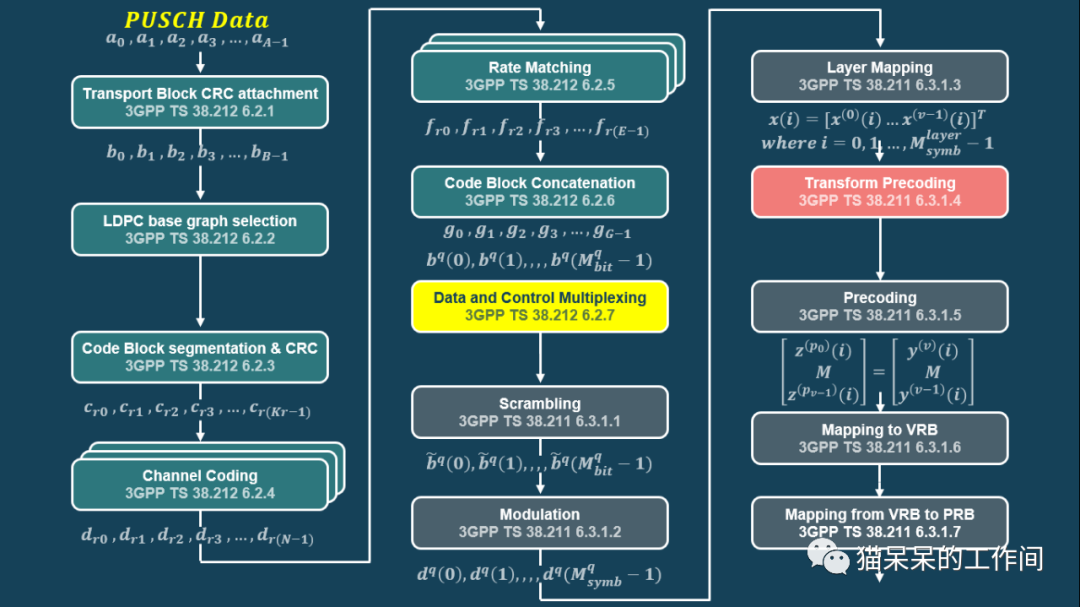 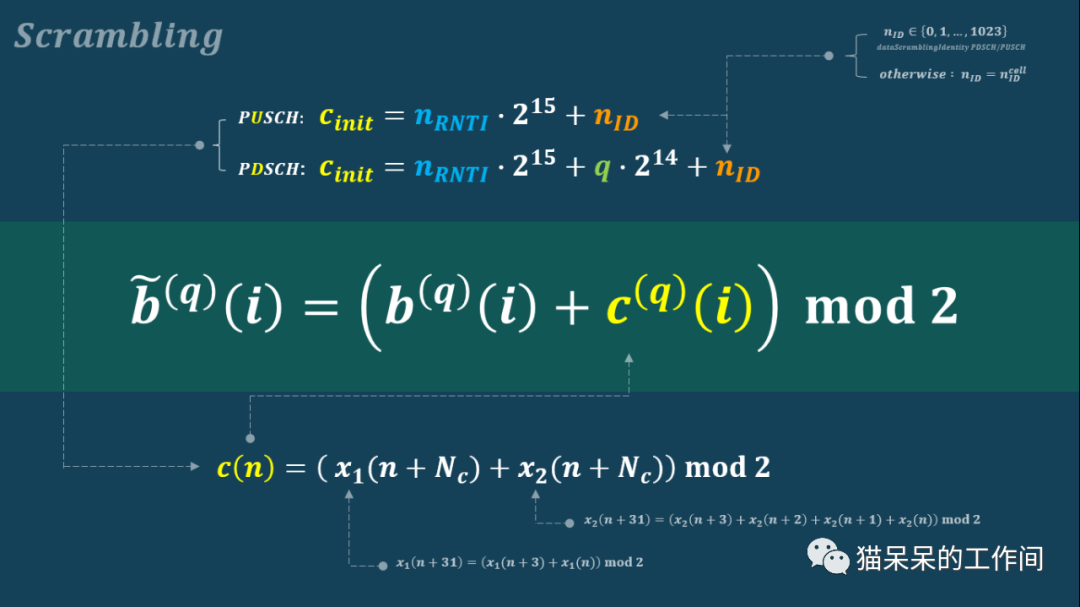 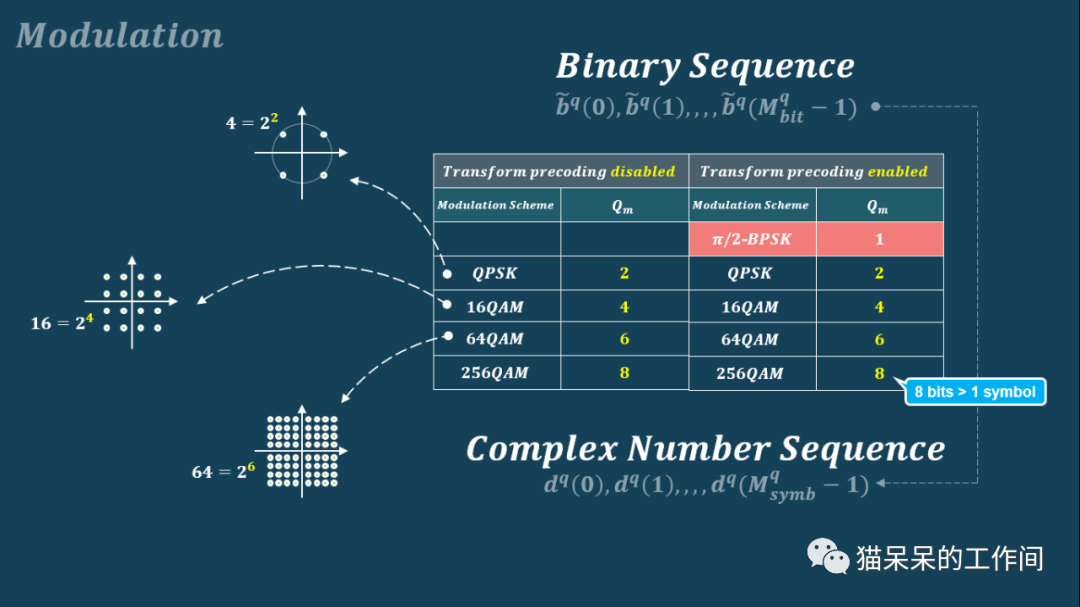 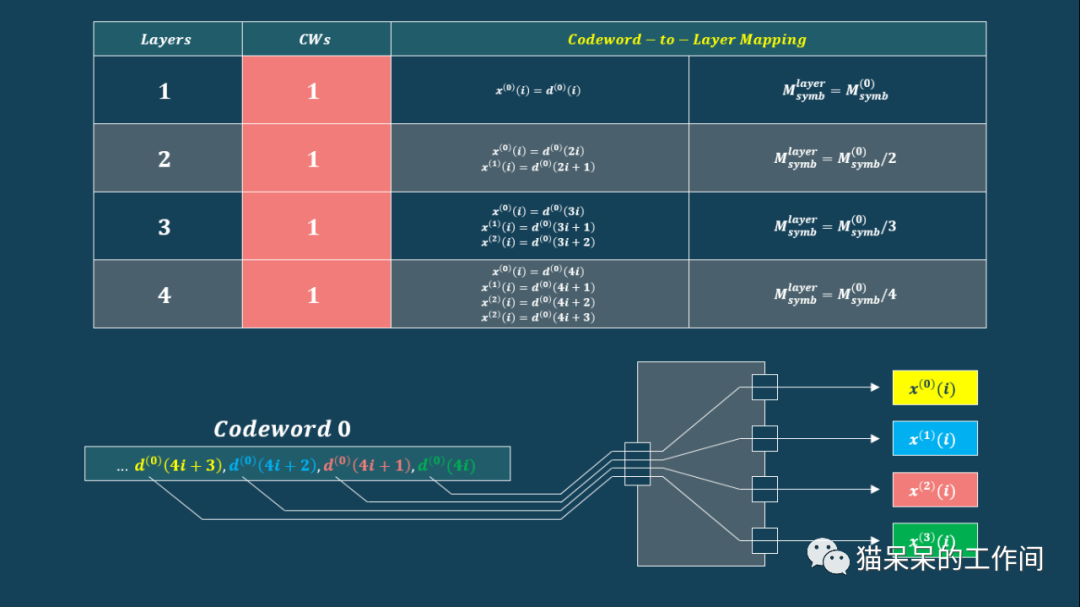 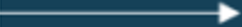 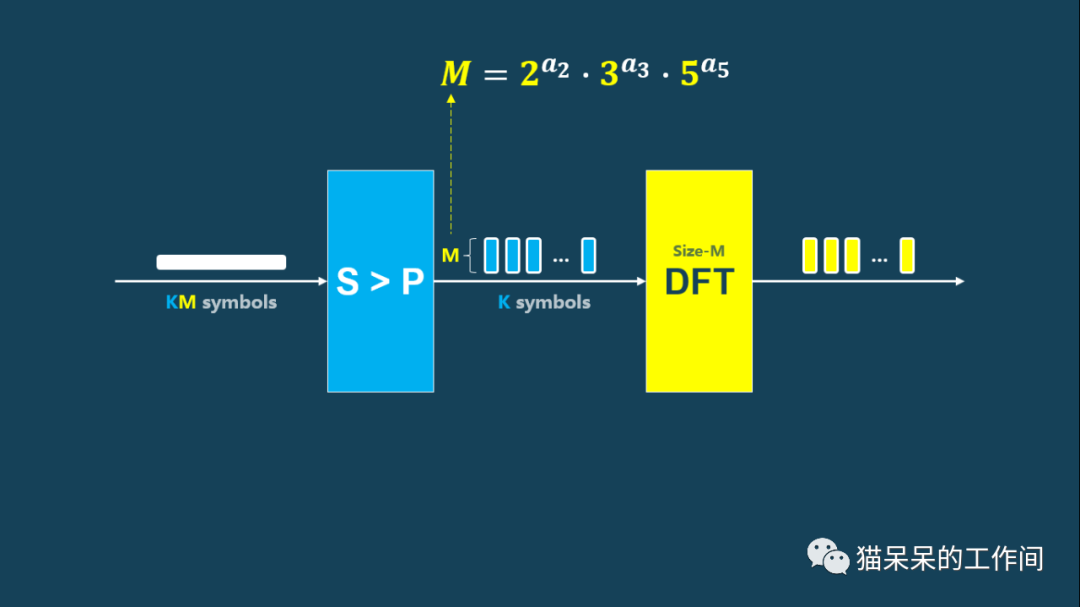 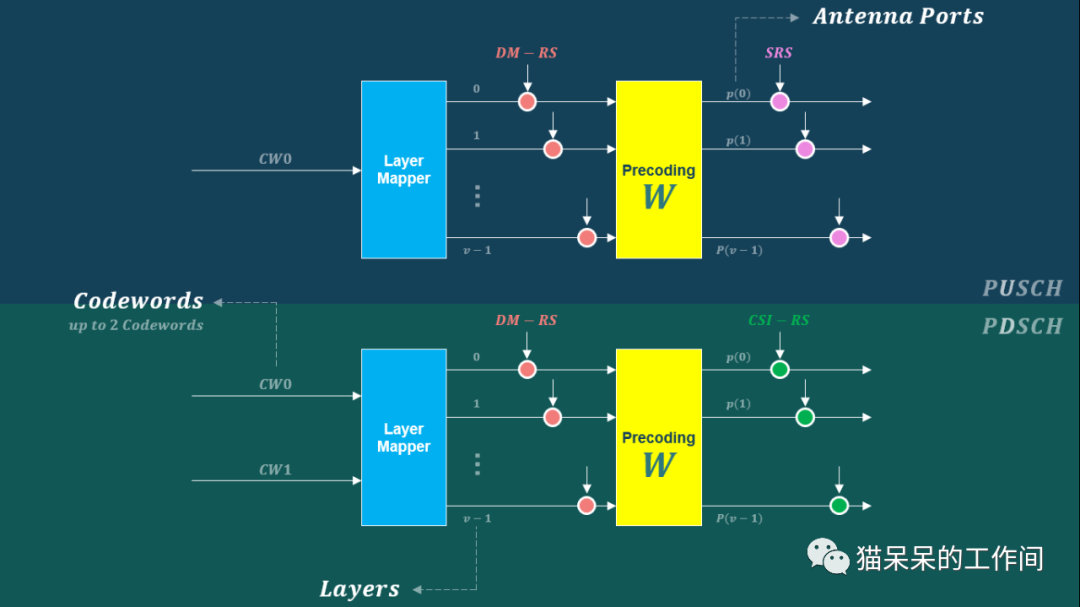 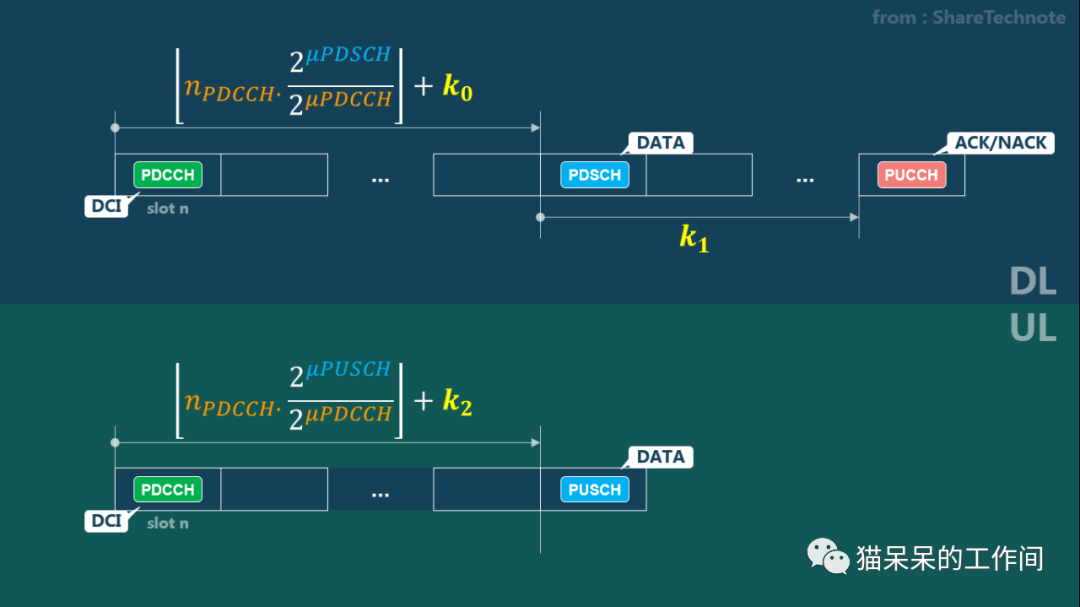 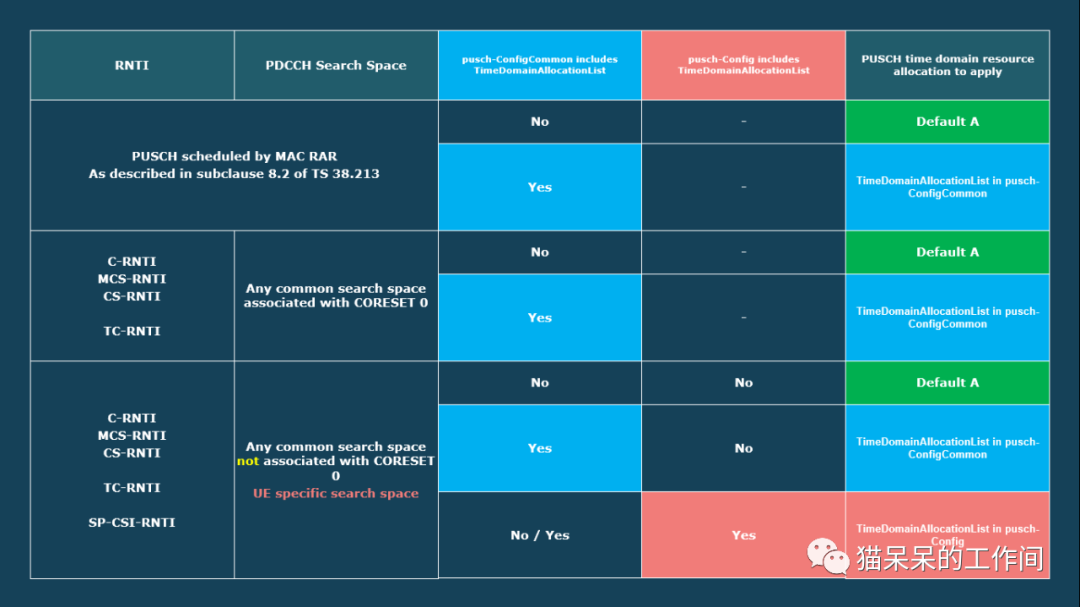 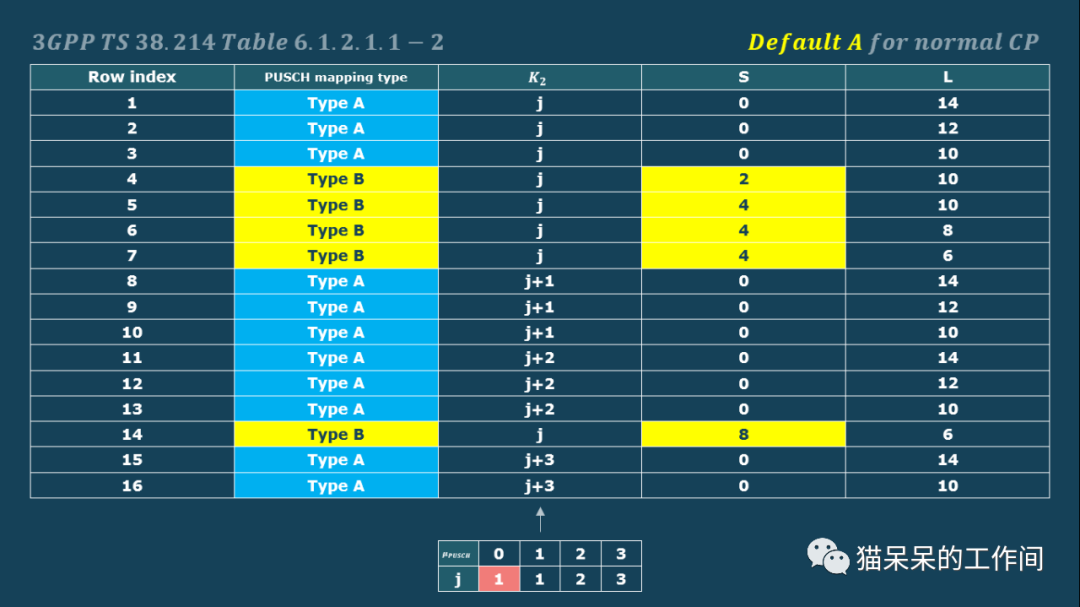 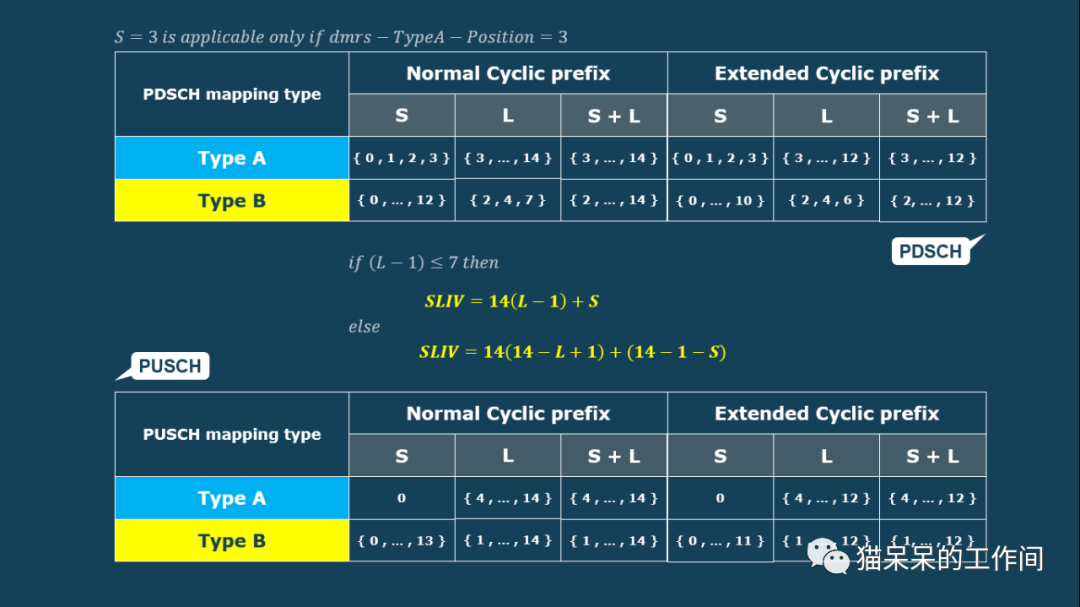 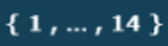 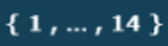 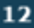 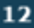 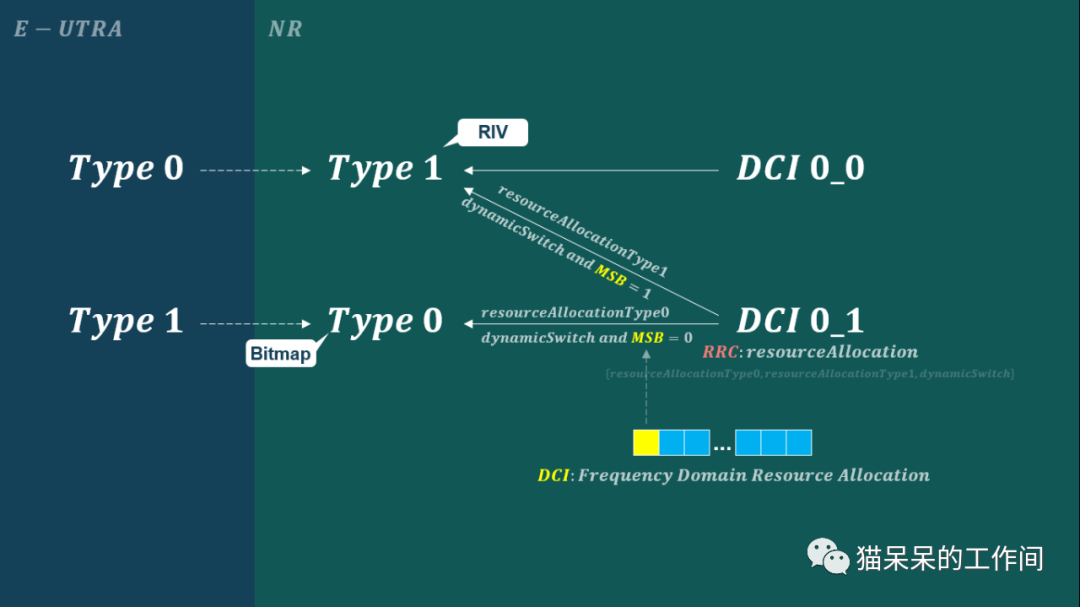 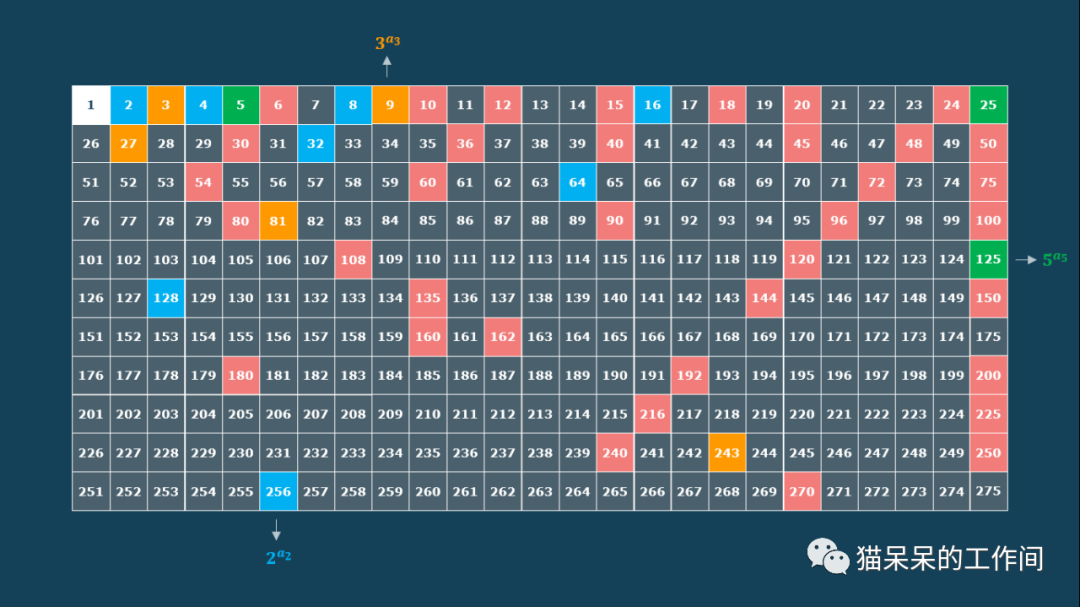 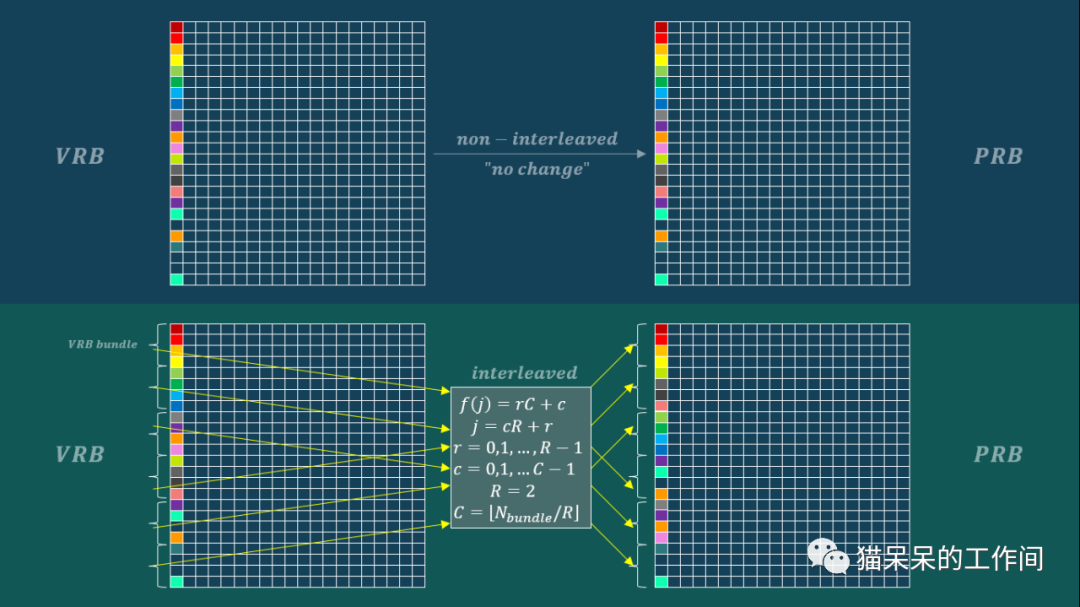 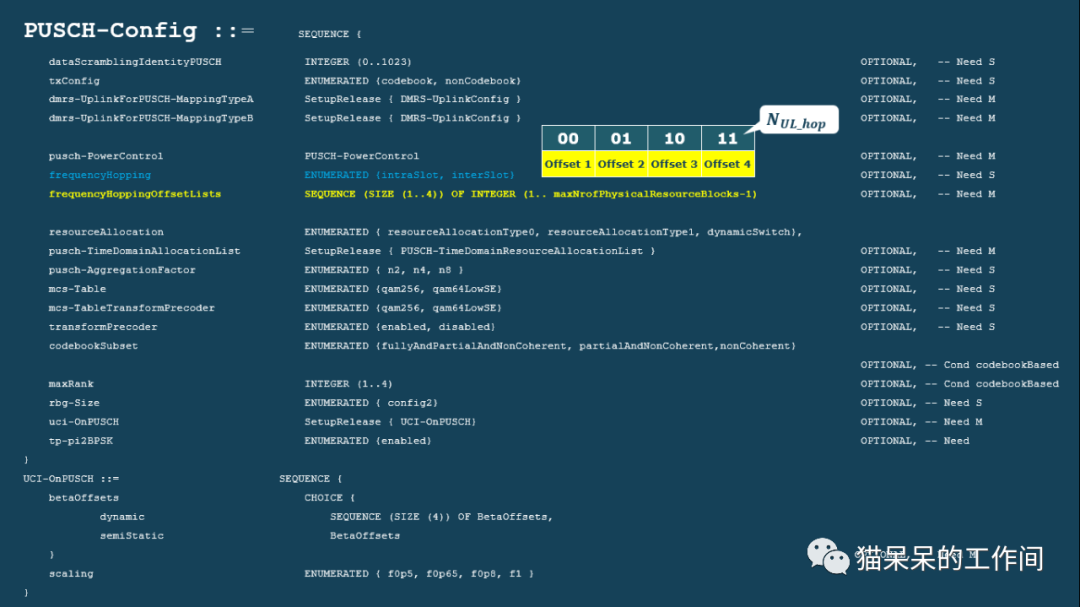 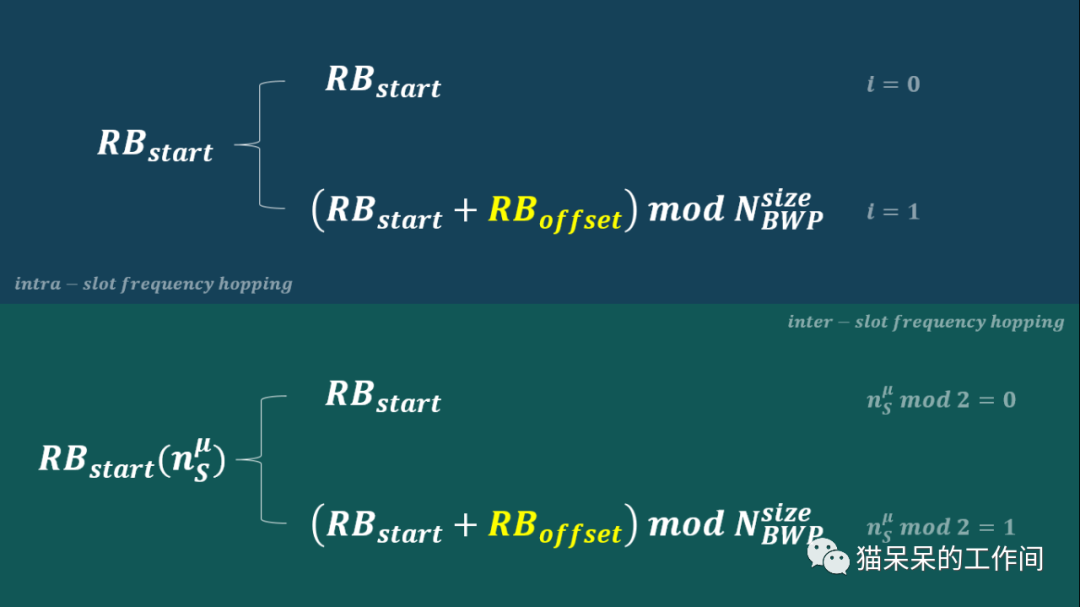 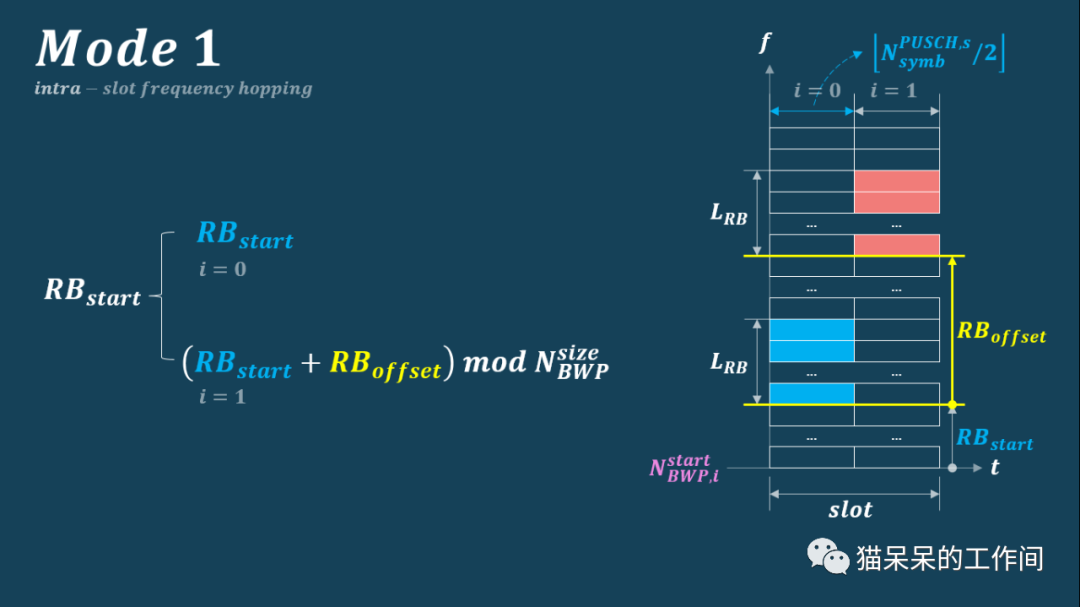 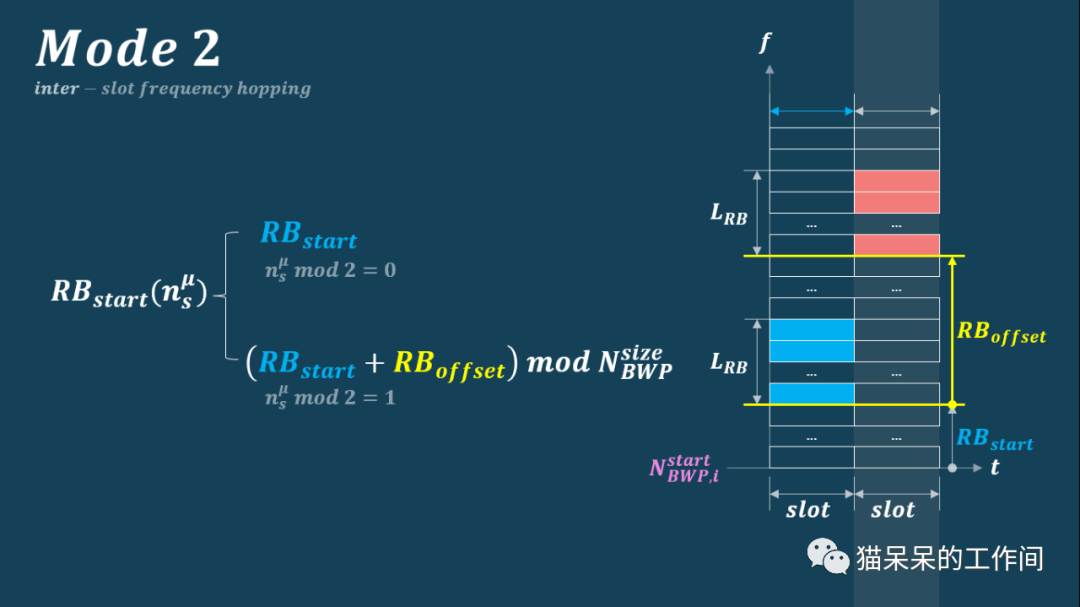 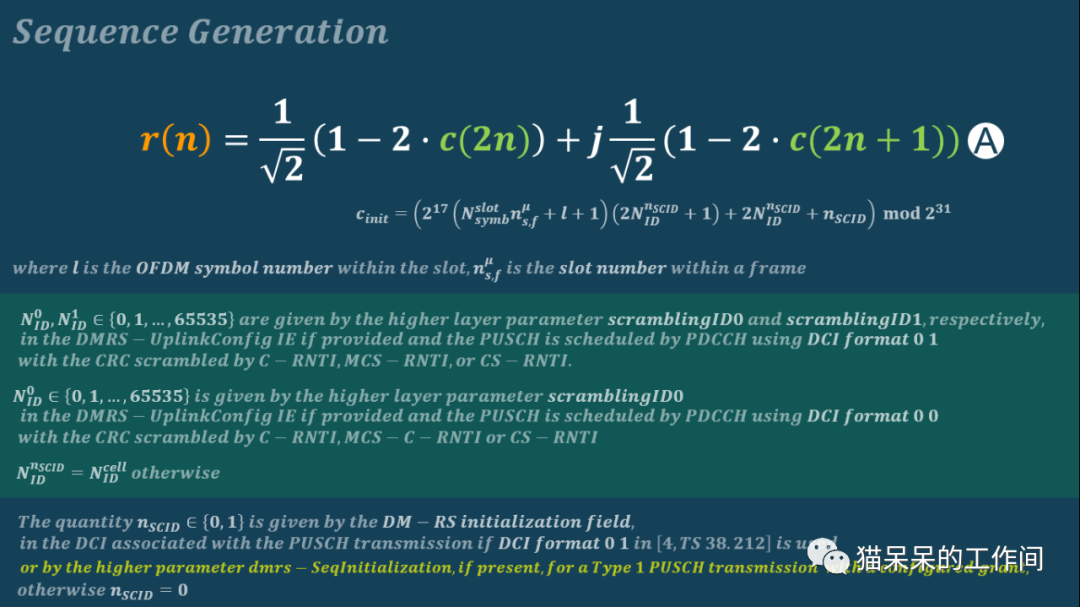 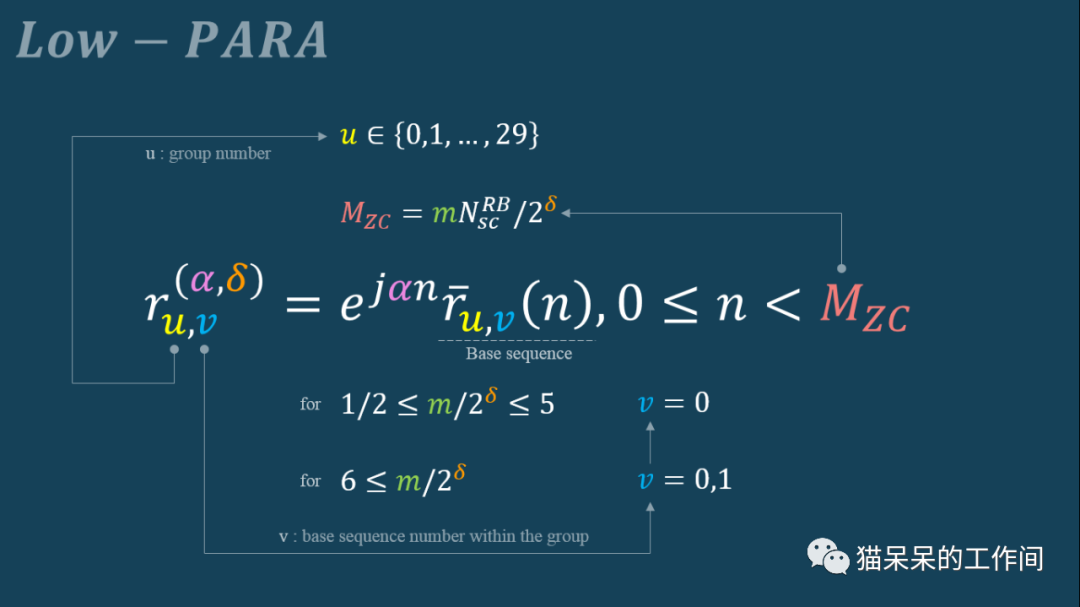 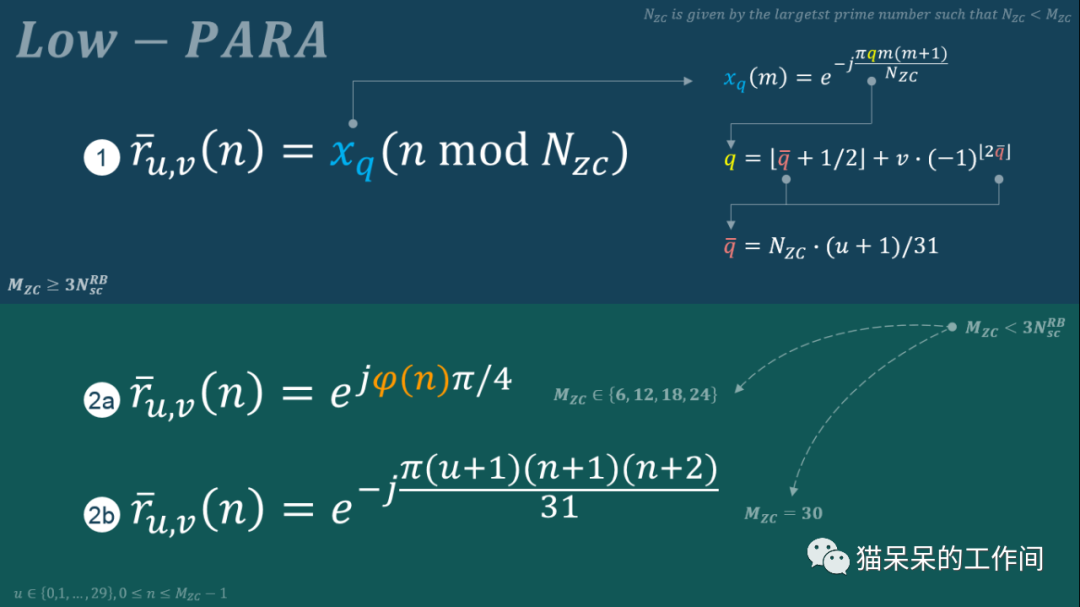 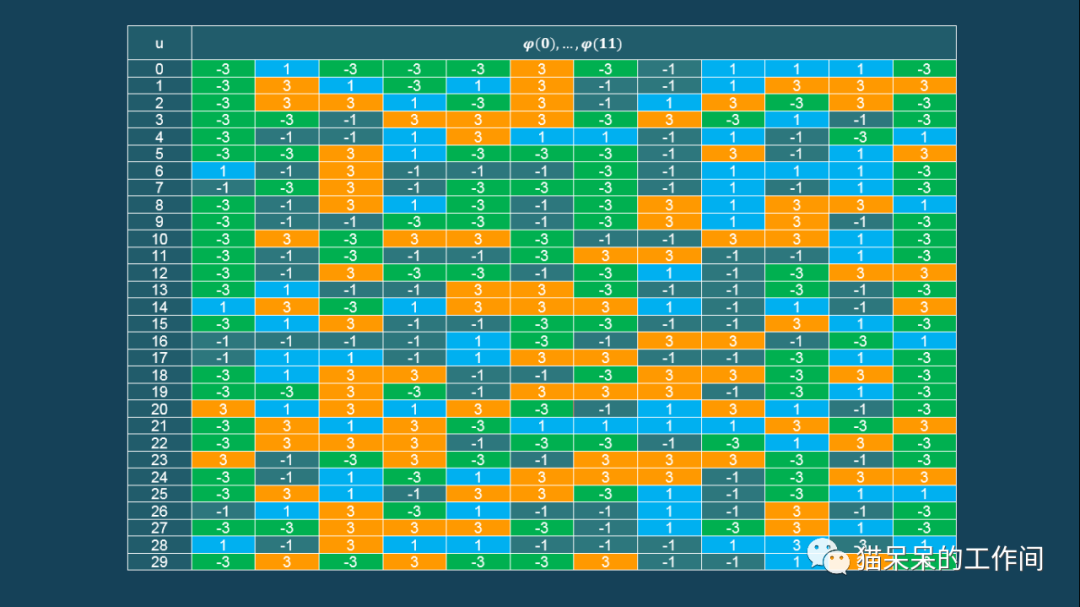 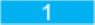 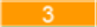 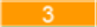 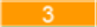 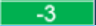 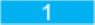 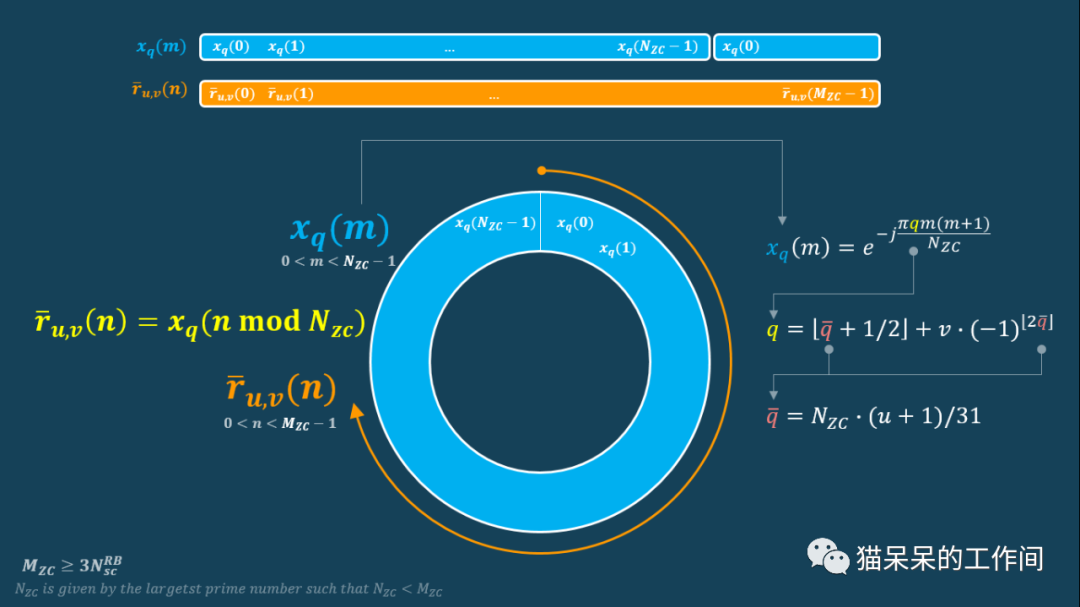 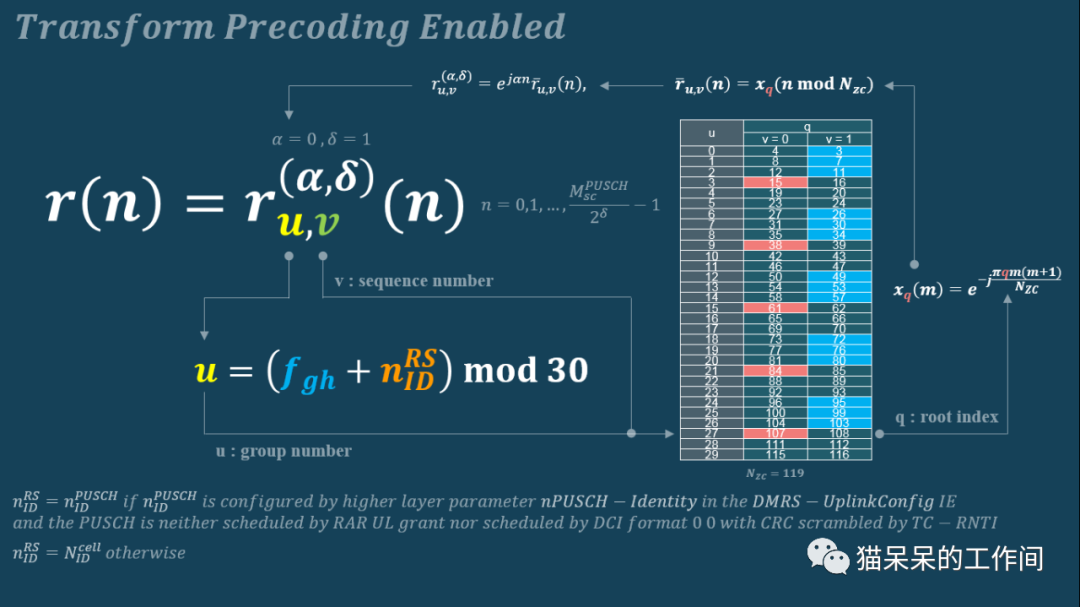 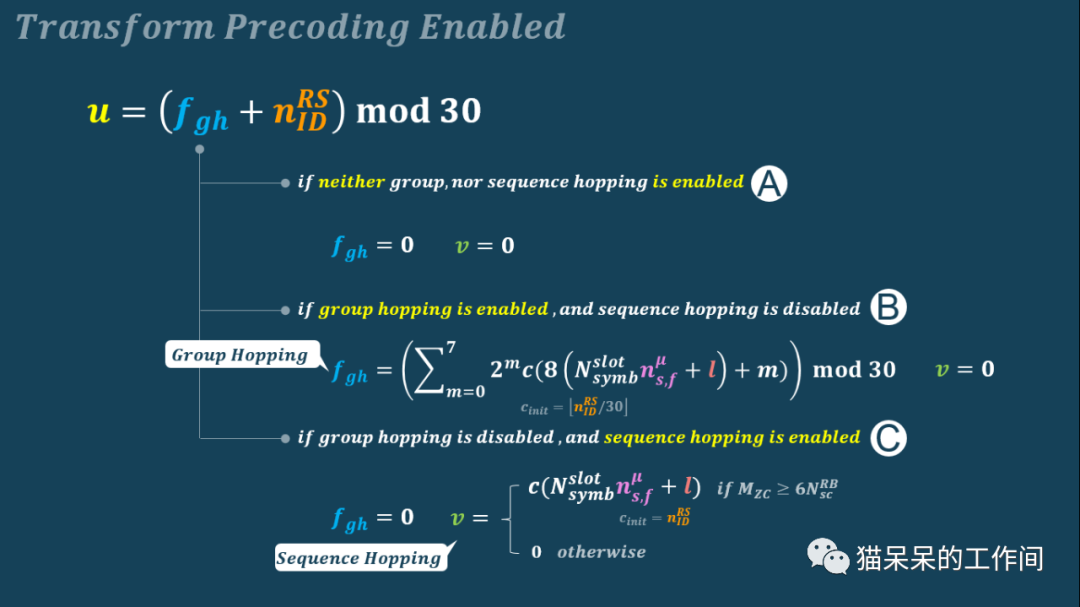 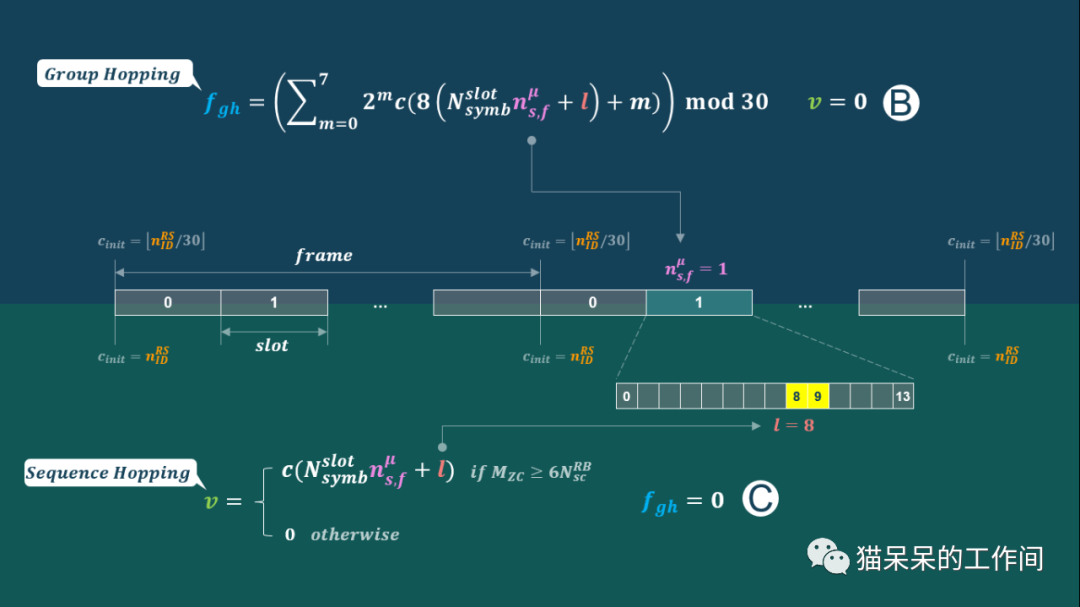 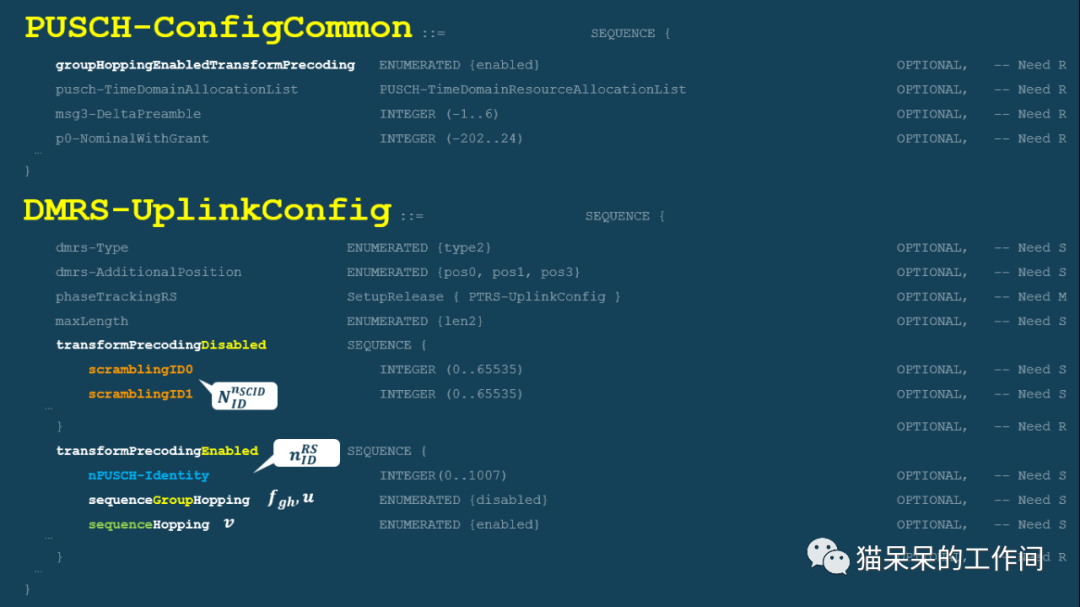 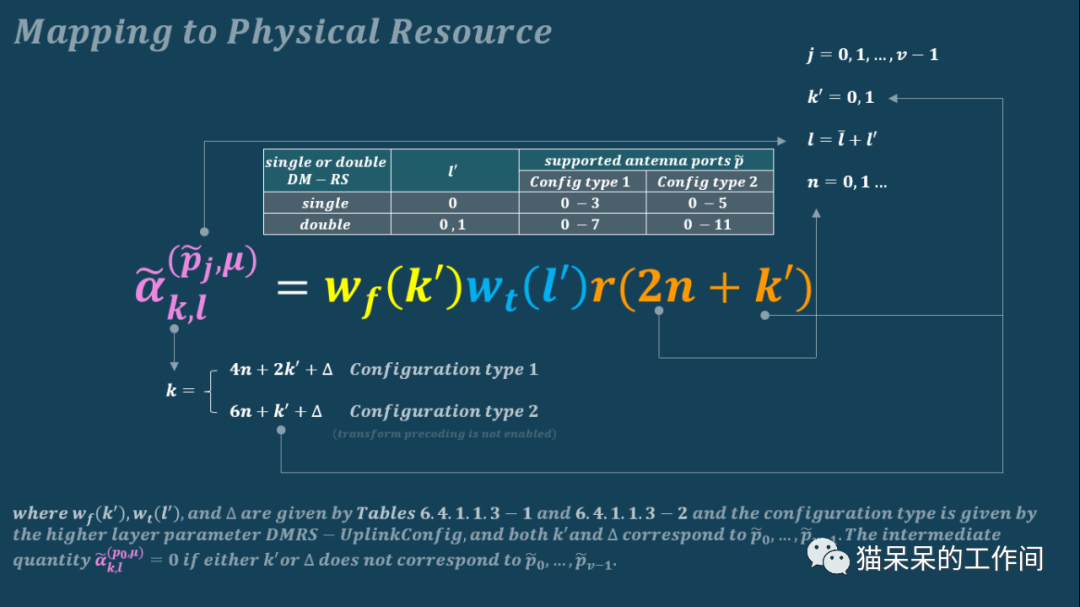 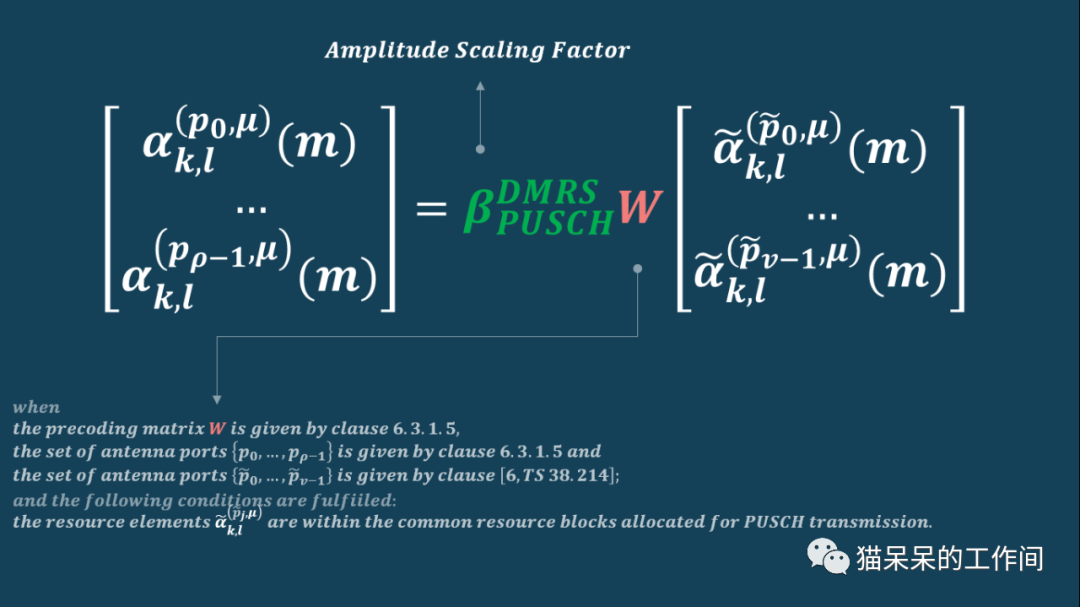 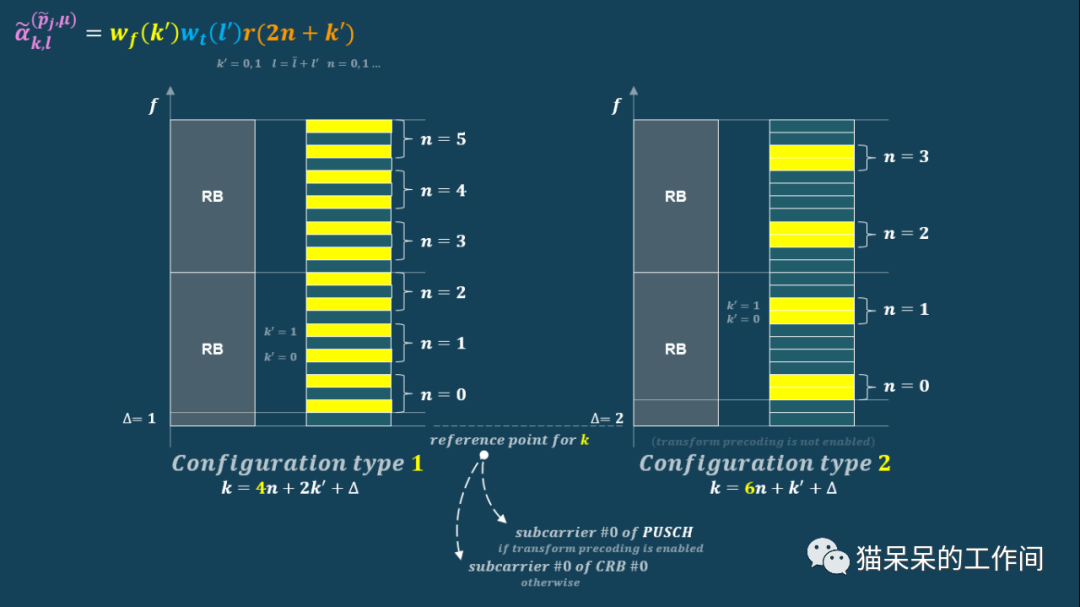 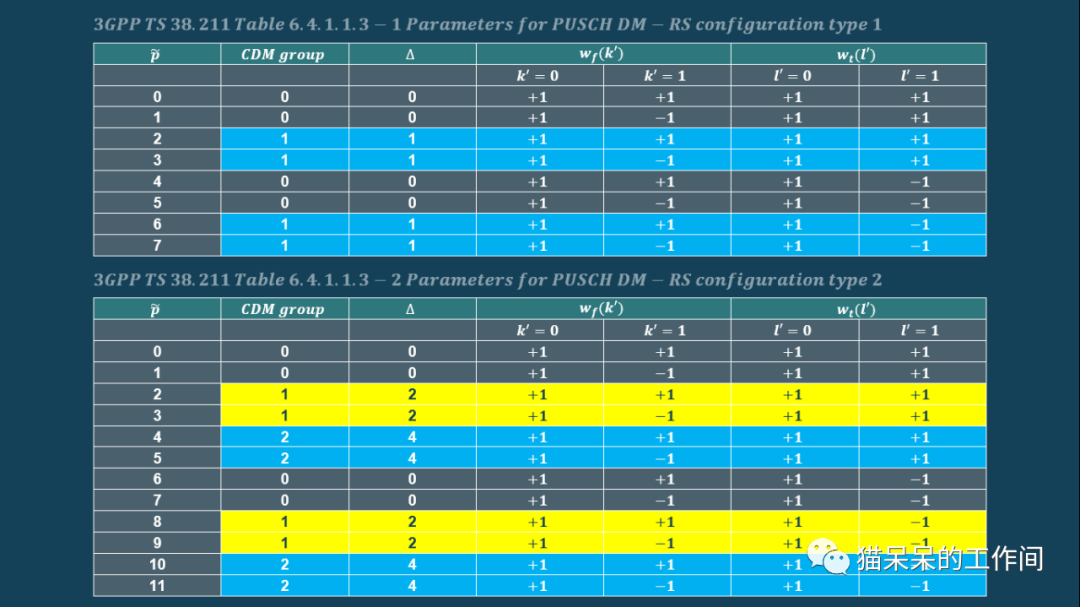 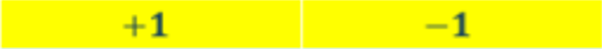 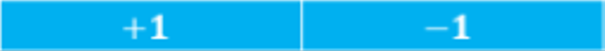 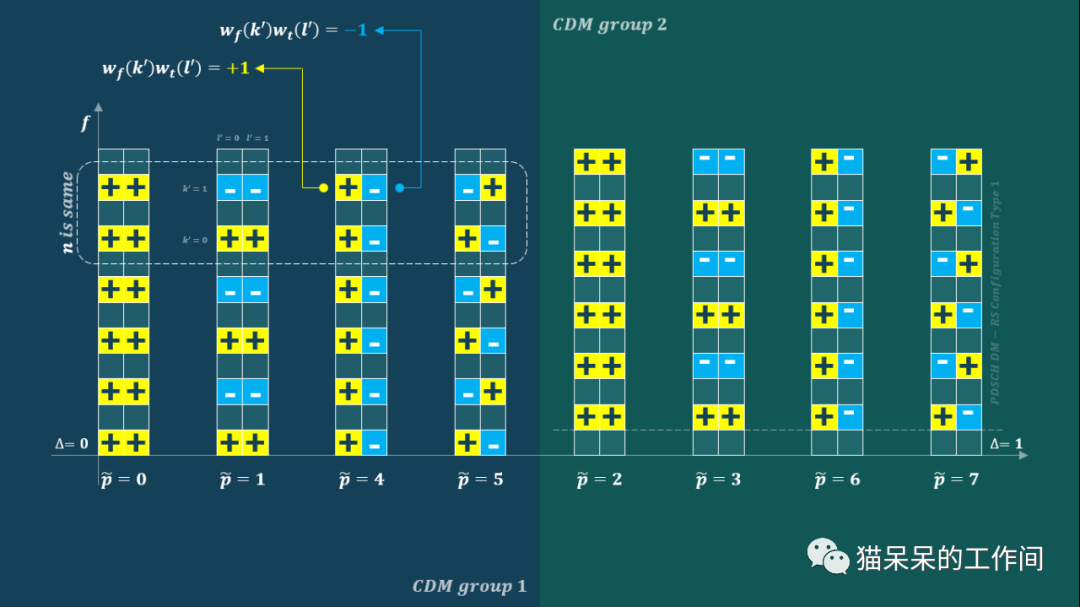 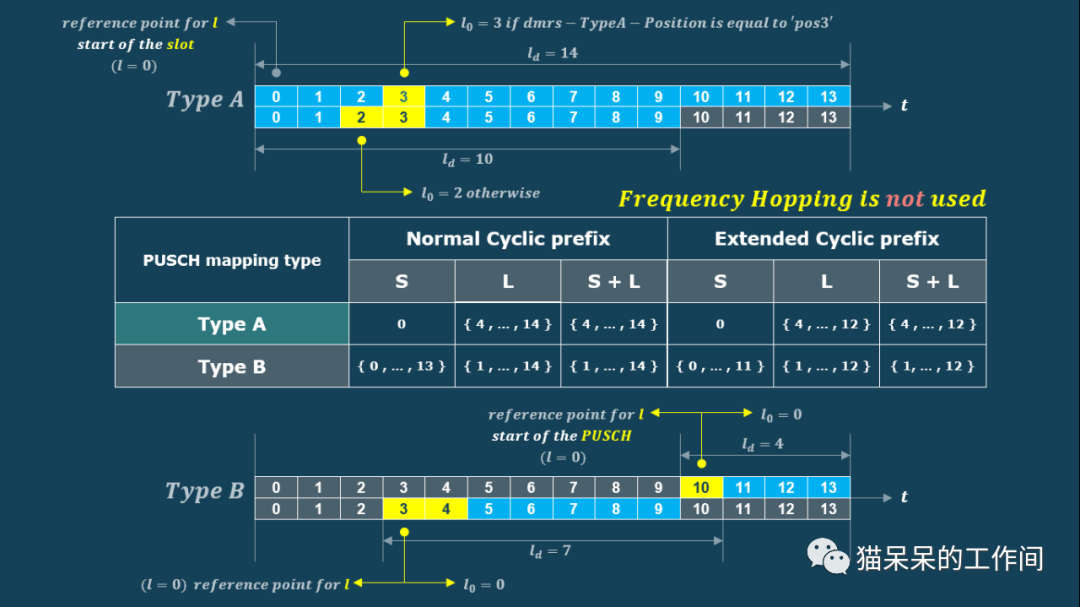 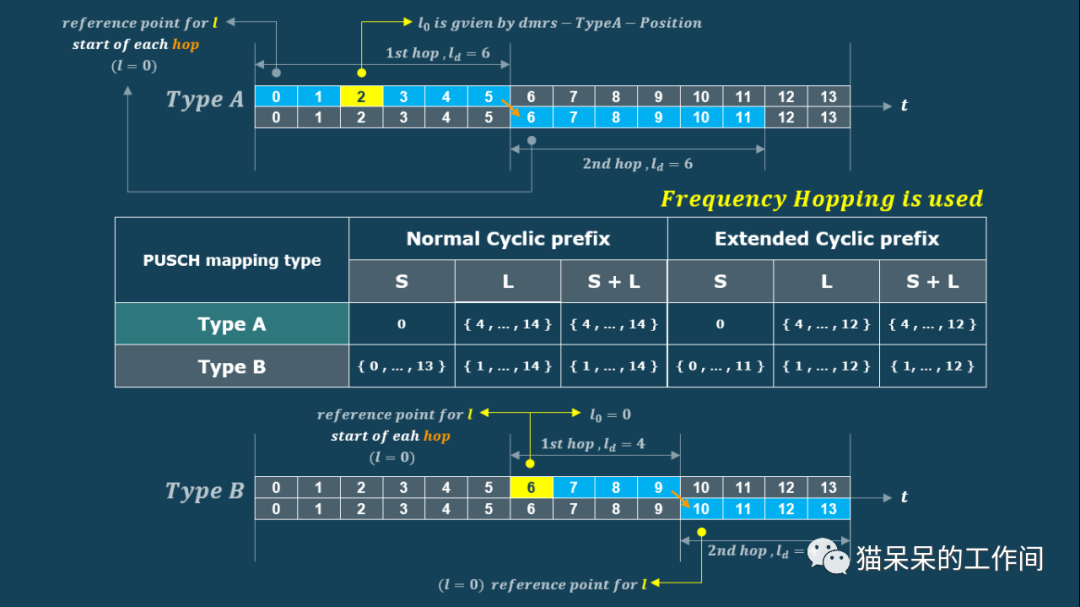 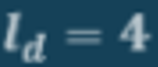 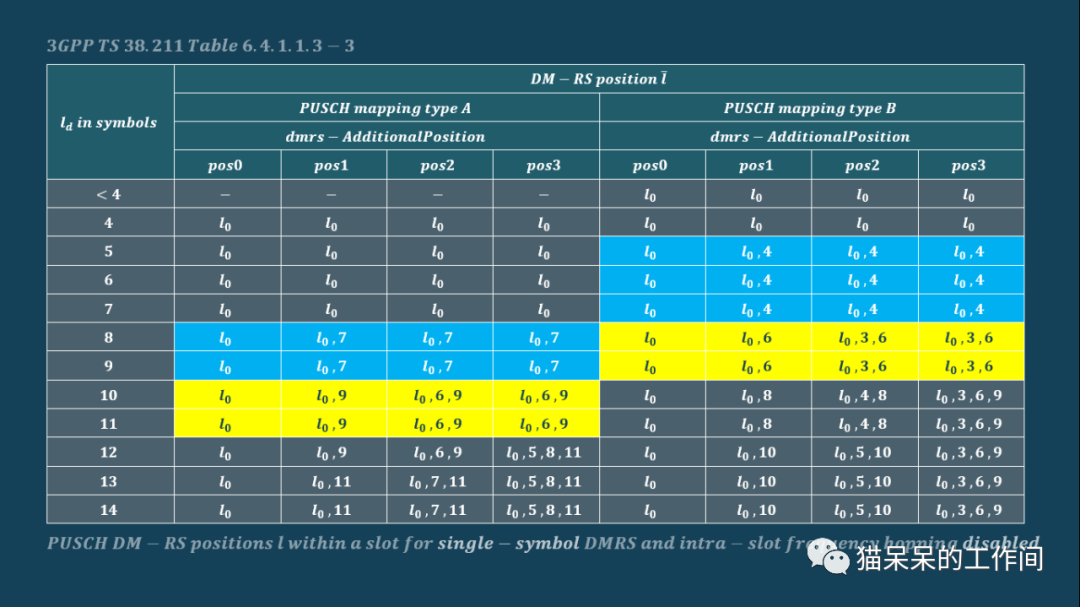 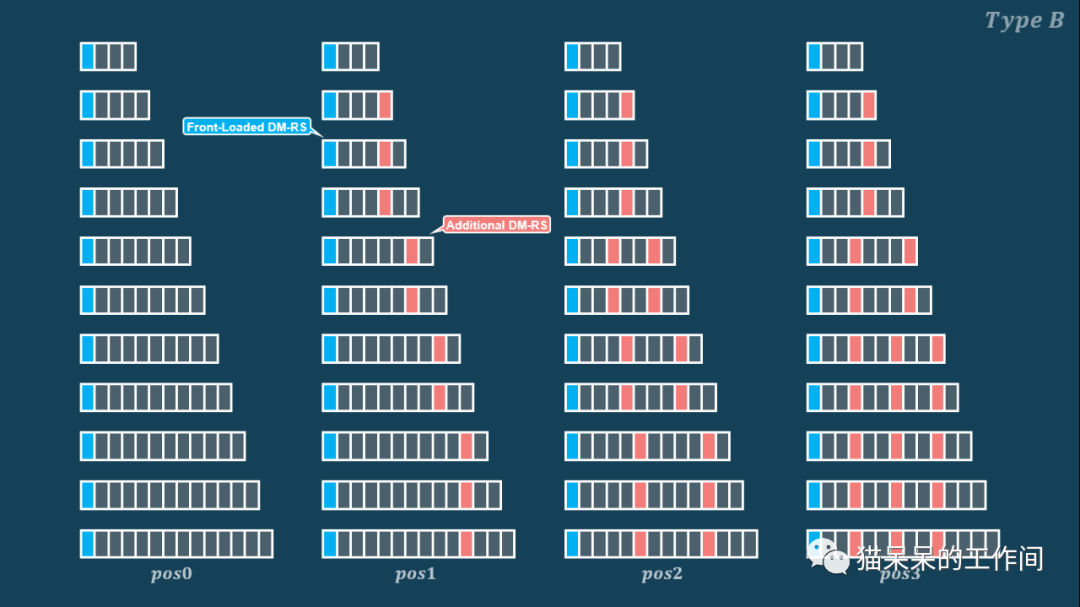 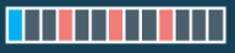 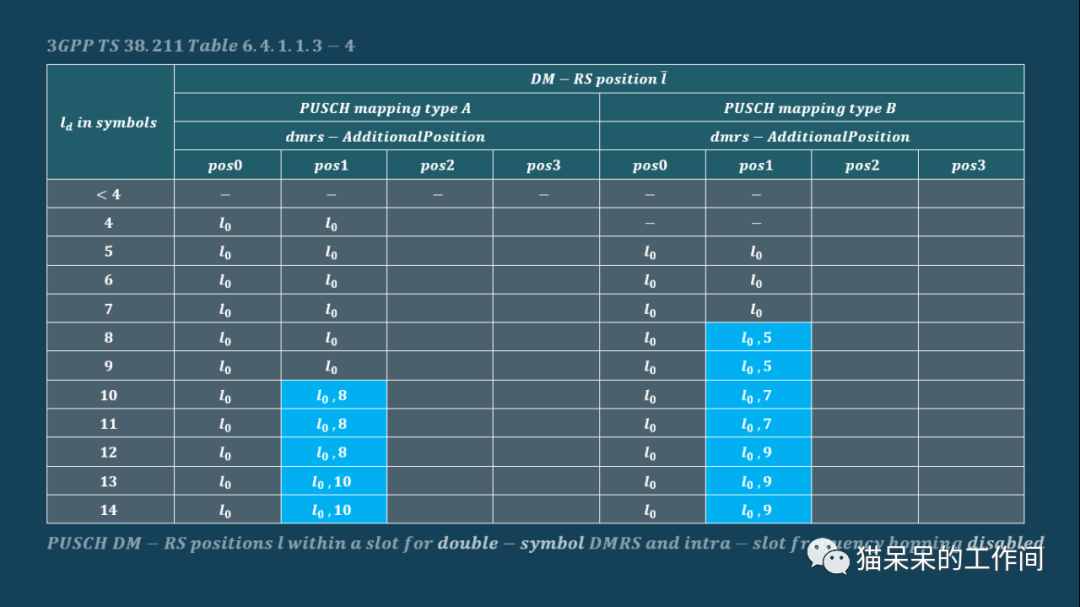 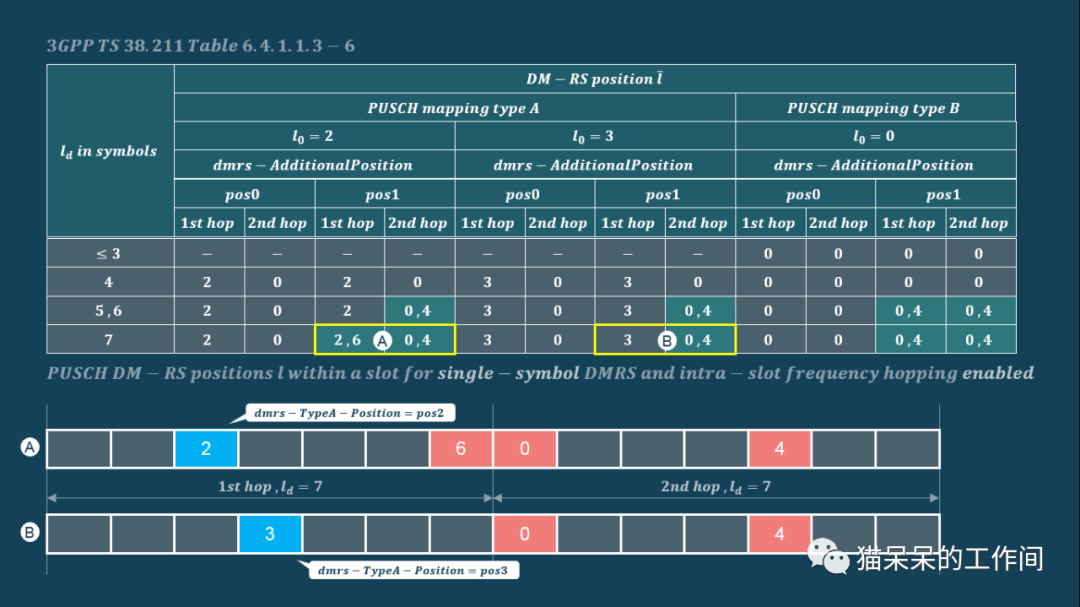 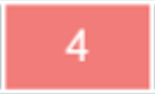 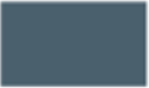 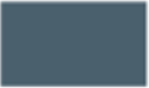 数据
DM-RS
CSI-1
CSI-2
混合自动重发请求-ACK
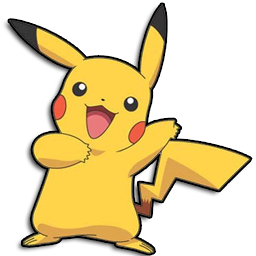 谢谢
联系方式：tianyang.pang@cienet.com.cn